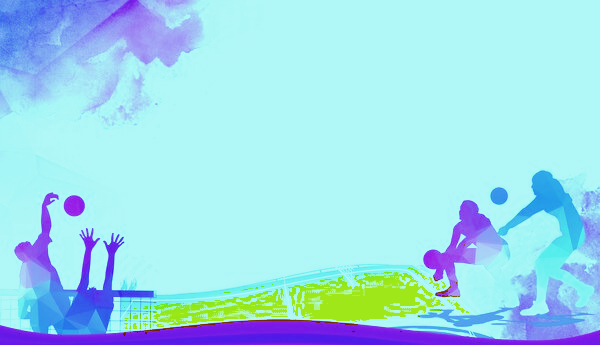 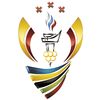 Министерство физической культуры и спорта Чувашской Республики
О РЕАЛИЗАЦИИ ГОСУДАРСТВЕННОЙ ПРОГРАММЫ ЧУВАШСКОЙ РЕСПУБЛИКИ 
«РАЗВИТИЕ ФИЗИЧЕСКОЙ КУЛЬТУРЫ И СПОРТА»
(итоги 2019 и задачи на 2020 год)
Чебоксары
2020
Ключевые показатели
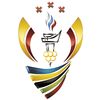 02
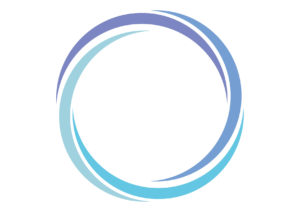 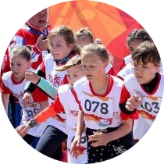 46,8%
46,8%
55%
43,2%
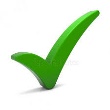 40,5%
2024
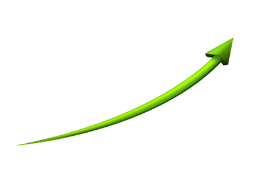 2019
Доля населения, систематически занимающегося физической культурой и спортом, %
РФ
ЧР
ПФО
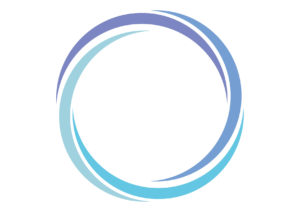 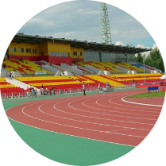 78,8%
60,4%
78,8%
79,8%
51,3%
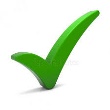 2024
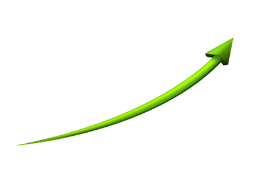 2019
Уровень обеспеченности граждан спортивными сооружениями исходя из единовременной пропускной способности объектов спорта, %
РФ
ЧР
ПФО
Ключевые показатели по возрастным категориям
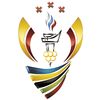 03
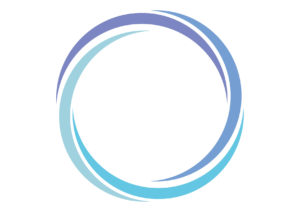 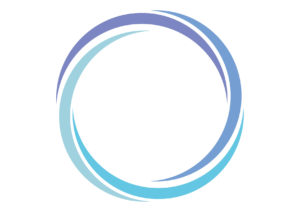 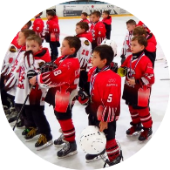 РФ  53%
РФ  80,3%
69,2%
81,4%
82,4%
100,0%
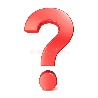 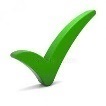 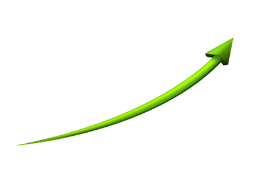 2019
2024
2024
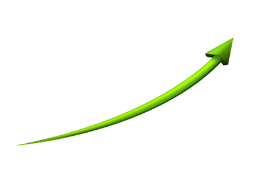 2019
Доля занимающихся по программам спортивной подготовки в организациях ведомственной принадлежности физической культуры и спорта, %
Доля детей и молодежи (возраст 3-29 лет), систематически занимающихся физической культурой и спортом, в общей численности детей и молодежи, %
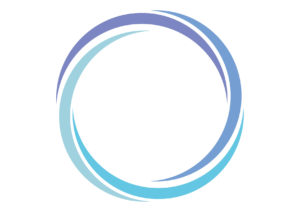 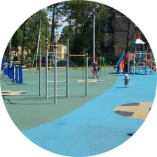 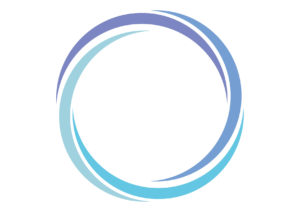 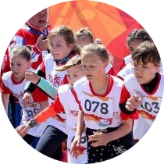 РФ  29,4%
РФ  10,6%
55,0%
38,3%
12,5%
25,0%
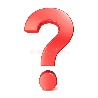 2024
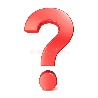 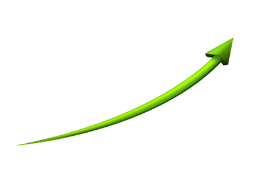 2019
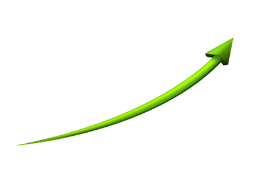 2019
2024
Доля граждан среднего возраста (женщины 
30-54 года; мужчины 30-59 лет), систематически занимающихся физической культурой и спортом, в общей численности граждан среднего возраста, %
Доля граждан старшего возраста (женщины 
55-79 лет; мужчины 60-79 лет), систематически занимающихся физической культурой и спортом, в общей численности граждан старшего возраста, %
Структура и мероприятия Госпрограммы
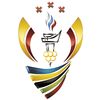 04
Государственная программа Чувашской Республики 
«Развитие физической культуры и спорта» (до 2035 года)
Подпрограмма «Развитие спорта высших достижений и системы подготовки спортивного резерва»
Подпрограмма «Развитие физической культуры и массового спорта»
МЕРОПРИЯТИЯ:
МЕРОПРИЯТИЯ:
1. Содержание спортивных школ олимпийского резерва, спортивных школ, училища олимпийского резерва, центра спортивной подготовки.
2. Организация тренировочных мероприятий для членов спортивных сборных команд Чувашской Республики.
3. Подготовка спортивного резерва, спортсменов высокого класса, проведение республиканских, межрегиональных, всероссийских и международных спортивных соревнований.
4. Назначение и выплата ежемесячных пожизненных государственных пособий выдающимся деятелям физической культуры и спорта, единовременных выплат, ежемесячных выплат спортсменам и тренерам.
5. Мероприятия в сфере поддержки детей-сирот и детей, оставшихся без попечения родителей.
1. Физкультурно-оздоровительная и спортивно-массовая работа с населением

2. Развитие спортивной инфраструктуры
Реализация мероприятий регионального проекта «Спорт - норма жизни»
Финансирование
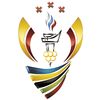 05
2019 год
2020 год (план)
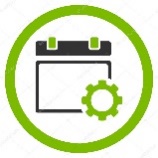 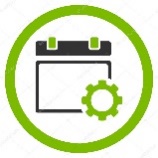 Госпрограмма ЧР «Развитие физической культуры и спорта»
Госпрограмма ЧР «Развитие физической культуры и спорта»
1,8 млрд. рублей
1,44 млрд. рублей
млн.руб.
млн.руб.
ФБ
РБ ЧР
МБ
Внебюджет
ФБ
РБ ЧР
МБ
Внебюджет
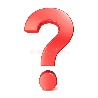 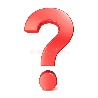 109,7 (6,1%)
22,5 (1,3%)
202,6 (11,2%)
1 464 (81,4%)
342,9 (23,8%)
23,9 (1,7%)
183,9 (12,8%)
887,7 (61,7%)
Подпрограмма ЧР «Развитие физической культуры и массового спорта»
Подпрограмма ЧР «Развитие физической культуры и массового спорта»
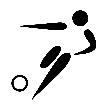 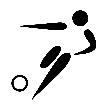 1,02 млрд. рублей
0,48 млрд. рублей
млн.руб.
млн.руб.
ФБ
РБ ЧР
МБ
Внебюджет
ФБ
РБ ЧР
МБ
Внебюджет
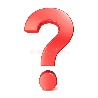 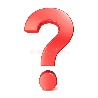 72,3 (6,6%)
22,5 (2,5%)
х
950,3 (90,9%)
206,5 (43%)
23,9 (5%)
х
249,7 (52%)
Подпрограмма ЧР «Развитие спорта высших достижений и системы подготовки спортивного резерва»
Подпрограмма ЧР «Развитие спорта высших достижений и системы подготовки спортивного резерва»
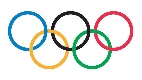 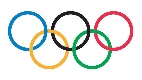 0,73 млрд. рублей
0,93 млрд. рублей
млн.руб.
млн.руб.
ФБ
РБ ЧР
МБ
Внебюджет
ФБ
РБ ЧР
МБ
Внебюджет
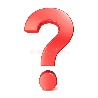 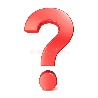 37,4 (5,1%)
х
202,6 (27,8%)
480 (67,1%)
136,4 (14,6%)
х
183,9 (19,7%)
612,5 (65,7%)
Спортивная инфраструктура
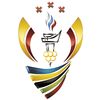 06
Строительство спортивных сооружений
2014-2019 годы
2020-2024 годы
(прогноз)
Количество Объектов
20
26
2,0  
млрд. руб.
Объем финансирования
2,7 
 млрд. руб.
75,6%
эффективность использования
К услугам жителей республики предоставлено 
4 050 спортивных сооружений, в том числе:
Чувашия
 2 место 
в ПФО
11  стадионов
28 физкультурно-спортивных комплексов
82 плавательных бассейна
Единовременная пропускная способность спортивных учреждений ЧР – 109 134 чел.
768
 спортивных залов
31 лыжная база
2 321
спортивная площадка
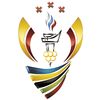 Новые крупные спортивные объекты Чувашии (2020-2022)
07
275 730,3 тыс.руб.
Реконструкция СШОР № 3
(2020-2021 г.г.)
7)
Строительство Регионального центра по хоккею (2018-2020 гг)
271 774,9
тыс.руб
1)
Строительство Физкультурно-оздоровительного комплекса в с.Ишлеи Чебоксарского района (2021 г.)
178 522
тыс.руб.
8)
Реконструкция футбольного поля Спортивной школы по футболу (2020 г.)
40 510,0 тыс.руб.
2)
Реконструкция стадиона «Волга» площадью 57 800 кв.м 
г. Чебоксары (2021-2022 г.г.)
1 036 000 тыс.руб.
Реконструкция компрессорной станции ЛД «Сокол» под спортивно оздоровительный комплекс (2020 г.)
56 766,4 тыс.руб.
9)
3)
Строительство футбольного манежа в Спортивной школе по футболу (2022 г.)
450 000,0 тыс.руб
10)
Строительство плавательного бассейна в с.Аликово 
Аликовского района (2020 г.)
113 465 тыс.руб.
4)
Строительство крытого катка с искусственным льдом с трибуной на 250 мест в мкр. Новый город (2022 г.)
257 929,7 тыс.руб.
Строительство 10 футбольных полей в 10 муниципальных районах (2020 г.)
323 622,0 тыс.руб.
11)
5)
Строительство лыжероллерной трассы  СШОР № 2 
(2021-2022 г.г.)
396 000 тыс.руб.
*уточнение
после ПСД
Реконструкция футбольного поля СШ «Энергия» (2020 г.)
46 173,3 тыс.руб.
6)
12)
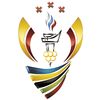 Федеральный проект «Спорт – норма жизни»
08
Мероприятия ФП «Спорт – норма жизни»
2019
(тыс. руб.)
2020
(тыс. руб.)
26 734,6
Оснащение спортобъектов спортивно-технологичным оборудованием
14 047,6
200 548,3
Строительство Регионального центра по хоккею
18 257,1
113 465,0
Строительство плавательного бассейна в с.Аликово 
Аликовского района
х
Реконструкция футбольного поля Спортивной школы по футболу
40 510,0
х
29 946,8
Приобретение спортоборудования и инвентаря для организаций спортивной подготовки, ДЮСШ, СШОР и УОР
49 040,1
Господдержка спортивных организаций по подготовке спортрезерва для сборных команд РФ
7 796,3
6 626,9
ИТОГО:
224 022,8
282 949,9
396 000 тыс.руб.
*уточнение
после ПСД
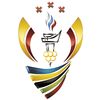 Детско-юношеский, школьный, студенческий спорт
09
Эффективная работа по вовлечению детей (с самого раннего возраста) и молодежи в систематические занятия физической культурой и спортом являются залогом активного долголетия нации и высоких результатов в спорте высших достижений
43,3%
школьников  охвачено физкультурно-спортивными занятиями
ПРОБЛЕМЫ
Отсутствие 100%-ного охвата детских садов и начальных классов школ республики проведением уроков физической культуры педагогами, имеющими специальное образование
Недостаточный уровень развития сети спортивных клубов в образовательных учреждениях всех уровней (школы, техникумы, ВУЗы), в том числе для инвалидов
Низкий уровень материально-технического обеспечения 
(в том числе в части современного оборудования и инвентаря) спортивных залов образовательных учреждений
79,5%
студентов и учащихся занимаются физической культурой и спортом по месту учебы
ПУТИ РЕШЕНИЯ
Обеспечение активного участия школьников и студентов в спортивных соревнованиях («Всероссийские спортивные игры школьных спортивных клубов», Президентские состязания, Президентские спортивные игры и т.д.)
Проведение в детских садах и школах республики дополнительных занятий физической культурой и спортом (например «Всеобуч по плаванию» (начал внедряться в ЧР с 2020 года); «Всеобуч по шахматам»)
Введение системы мотивации спортсменов, тренерского состава и молодых специалистов в спортивной отрасли
70,2%
детей-инвалидов занимаются физической культурой и спортом
Спорт высших достижений
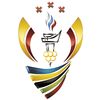 10
Победы в спорте высших достижений являются главным показателем эффективности работы по развитию массового спорта
202
члена сборных команд РФ по ЧР в
35
видах спорта
ПРОБЛЕМЫ
Уровень зарплаты тренеров, не являющихся педагогическими работниками, ниже средней заработной платы в Чувашии 
на 13% 
за 2019 год 
(СЗП тренера  - 25 703 рублей
СЗП в ЧР – 29 516 рублей )
Низкий уровень материального обеспечения спортсменов в Чувашской Республики
Нарушение правил запрета допинга
86
всероссийских соревнований 
в 2019 году
ПУТИ РЕШЕНИЯ
Установление стипендий Главы Чувашской Республики спортсменам спортивных сборных команд Российской Федерации
Увеличение норм оплаты питания и проживания участников официальных соревнований (на основе имеющегося опыта регионов)
Постоянная профилактическая работа со спортсменами о недопустимости приема допинга
1 733
спортсмена-разрядника
Обеспечение высокого профессионального уровня медицинских работников, участвующих в подготовке спортсменов  к соревнованиям
Доведение заработной платы тренеров до уровня «средней по экономике» за счет введения доп.надбавок (за наставничество, за золотой знак отличия ГТО)
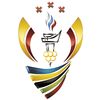 Детский оздоровительный отдых
11
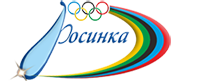 Физкультурно-оздоровительные центры способны (при обновлении материально-технической базы) обеспечить проведение спортивных сборов для всех спортсменов  Чувашии
(за исключением, когда необходимы специальные климатические условия)
Расположен на левом берегу реки Волга в сосновом бору в 25 км от     г. Чебоксары, речного порта - в 3 км. 
Отдыхают по 150 детей в 3 смены. Имеется  инфраструктура для занятий физической культурой и спортом: крытый бассейн, стадион, тренажерный зал,  волейбольные, футбольные  площадки, беговая дорожка и лыжероллерная трасса
ПРОБЛЕМЫ
Отсутствие круглогодичной загруженности центров
Устаревшая материально-техническая база центров
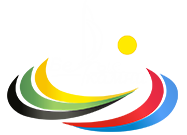 ПУТИ РЕШЕНИЯ
Белые камни
Разработка Планов модернизации физкультурно-оздоровительных центров, предусматривающих разработку ПСД, проведение реконструкции и капитального ремонта имущественных комплексов, оснащение современным оборудованием
Разработка Стратегий развития физкультурно-оздоровительных центров, предусматривающих расширение видов услуг по организации детского и семейного отдыха в круглогодичном режиме
Внедрение механизма приоритетного использования базы ФОЦ при проведении учебно-тренировочных сборов региональных спортивных команд
Расположен в Сотниковском лесничестве Мариинско-Посадского района, в 65 километрах от 
г. Чебоксары. Отдыхают в 4 смены по 500 детей. Для активного досуга имеются спортивные площадки для игр: волейбол, баскетбол, футбол, мини-футбол, настольный теннис, бадминтон. Имеется оборудованный песчаный пляж
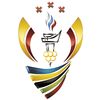 Взаимодействие с органами власти Чувашии по развитию спортивной инфраструктуры
12
ЗАДАЧА – эффективное использование бюджетных средств по всем направлениям отраслевых государственных программ и региональных проектов для развития спортивной инфраструктуры на принципах комплексного развития территорий
Введение механизма обязательного формирования комплексных спортивных общественных пространств при благоустройстве территорий и строительстве новых микрорайонов
Формирование единого каталога типовых малобюджетных многофункциональных спортивных объектов, спортивных площадок, обязательных к использованию в рамках всех имеющихся отраслевых  программ (аналогично принципу использований типовой проектной документации)
Синхронизация имеющихся мероприятий отраслевых государственных программ и региональных проектов, их комплексная реализация
Обустройство школьных стадионов и близлежащих территорий ФОКов с использованием программы благоустройства дворовых территорий
Обустройство спортивных площадок по программам «инициативного бюджетирования» и «формирования комфортной городской среды» по типовым проектам, сформированным Минстроем Чувашии
1)
2)
Примеры возможного взаимодействия
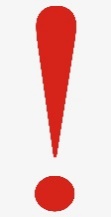 Взаимодействие с муниципалитетами
Вся основная работа в спортивной сфере идет именно на местах: в каждом муниципалитете, в каждом районе, в каждом дворе и каждый день
13
ЗАДАЧА – приоритетное отношение к сфере физической культуры и спорта, обеспечение всем категориям населения равных условий для занятий физкультурой и спортом
Заключение Минспорта Чувашии со всеми муниципалитетами Соглашений о реализации Государственной программы ЧР по развитию физической культуры и спорта с закреплением конкретных измеримых показателей результативности для «муниципалов», позволяющих объективно оценить эффективность муниципальной политики по развитию спорта, достижение которых будет «увязано» с объемами регионального финансирования
2)
1)
Разработка «рабочих» муниципальных программ по развитию физической культуры и спорта, адаптированных под конкретные территории с учетом сложившихся традиций и потребностей населения
Создание в каждом муниципалитете отдельного структурного подразделения по развитию спорта без возложения непрофильных функций
Задачи для муниципалитетов
в 14  районах Чувашии вопросы спорта курируют специалисты различных структурных подразделений наряду с другими функциями 
Структурные подразделения по спорту созданы в администрациях всех городских округов (Алатырь, Канаш, Новочебоксарск, Чебоксары, Шумерля) и 7 районах (Вурнарский, Канашский, Красночетайский, Моргаушский, Порецкий, Урмарский, Шумерлинский)
Принятые муниципальные программы носят формальный подход и «шаблонный характер» при практически полном отсутствии финансирования:
2019 год – вклад муниципалитетов в Госпрограмму ЧР по спорту 1,7% объема финансирования

2020 год – 1,3%
до 5%
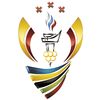 Взаимодействие с подведомственными организациями 
Минспорта Чувашии
14
1 ЦСП
10 СШОР
1 УОР
ЗАДАЧА – создание организационной структуры спортивной отрасли, объединяющей все уровни власти, муниципалитеты, образовательные и спортивные государственные и муниципальные учреждения, общественные объединения
Закрепление за подведомственными организациями Минспорта Чувашии функций по организации работы по  развитию курируемых видов спорта в  каждом муниципальном районе, включающей в себя методическое сопровождение деятельности муниципалитетов по организации и проведению спортивных соревнований, выявлению талантливых молодых спортсменов, формированию спортивного резерва
52 
вида спорта, в т.ч.
Заключение трехсторонних соглашений (Минспорт ЧР, муниципалитет, СШОР)  о развитии в Чувашии конкретных видов спорта с установлением конкретных измеримых показателей результативности оценки проводимой работы
Определение Центра спортивной подготовки в качестве головной организации, курирующей работу СШОР по развитию спорта в муниципалитетах, а также по организации и проведению официальных спортивных мероприятий
Введение механизма премирования руководителей СШОР за выполнение показателей результативности работы по развитию спорта в муниципальных районах
14 
базовых
Необходимо активно использовать опыт «ведущих» регионов по развитию информационных технологий (цифровые платформы «Спортивный советник», «Московское долголетие» г. Москва,  
мобильное приложение «Активный житель» Нижегородской области и т.д.)
Цифровизация физической культуры и спорта
15
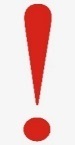 Задача – создание единой информационной пространственной базы данных (на базе имеющегося Геоинформационного портала Чувашской Республики), отражающей развитие спортивной отрасли по всем направлениям в разрезе каждого населенного пункта ЧР
ЦЕЛИ СОЗДАНИЯ БД
Взаимодействие с образовательными и научными организациями по созданию единой методологической базы развития спортивной отрасли
Развитие спортивной инфраструктуры в муниципальных районах и городских округах ЧР в зависимости от социально-экономического потенциала муниципалитетов, в т.ч. инвестиционной активности
Принятие стратегически верных управленческих решений по развитию спортивной отрасли на основе максимально достоверной информации в разрезе каждого населенного пункта
Предлагаемый состав базы данных
Информация об объектах спорта, расписание их работы, месторасположение в привязке к интерактивным картам, развиваемым видам спорта, тренерах, спортивных достижениях, стоимости услуг и т.д.
Единый региональный график ремонта и строительства спортивных объектов в разрезе населенных пунктов
Выполнение ключевых показателей Госпрограммы развития спорта в разрезе муниципальных районов и городских округов
Обеспеченность населенного пункта спортивными объектами, в т.ч. спортивными площадками, их соответствие нормативным требованиям
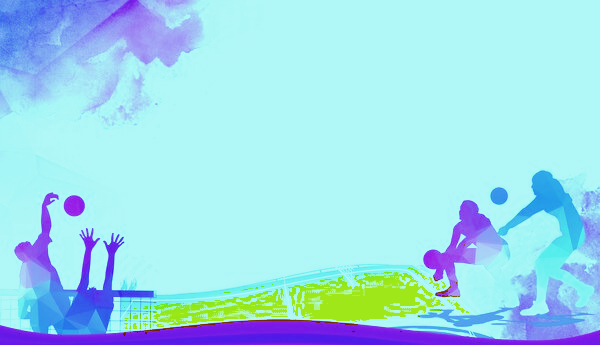 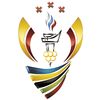 Министерство физической культуры и спорта Чувашской Республики
О РЕАЛИЗАЦИИ ГОСУДАРСТВЕННОЙ ПРОГРАММЫ ЧУВАШСКОЙ РЕСПУБЛИКИ 
«РАЗВИТИЕ ФИЗИЧЕСКОЙ КУЛЬТУРЫ И СПОРТА»
(итоги 2019 и задачи на 2020 год)
Чебоксары
2020